ce
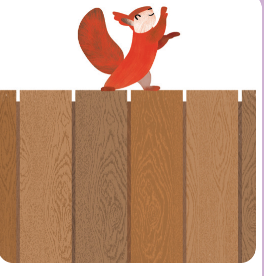 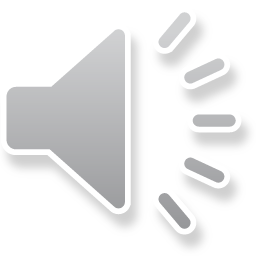 Dance on the fence.
se
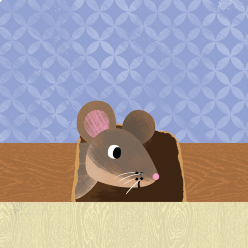 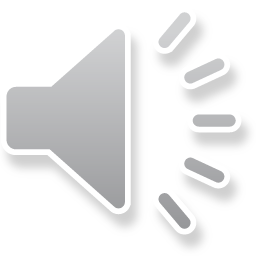 A mouse in the house.
gn
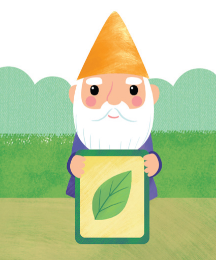 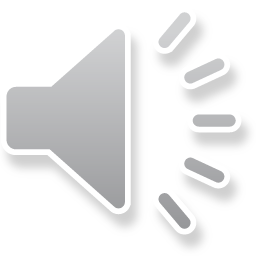 A gnome with a sign.
kn
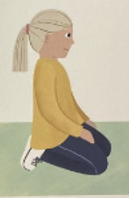 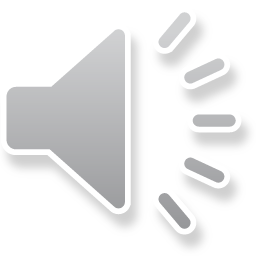 Kneel on your knees.
wr
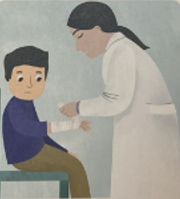 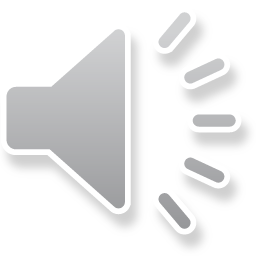 wrap it round your wrist
mb
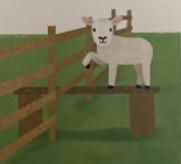 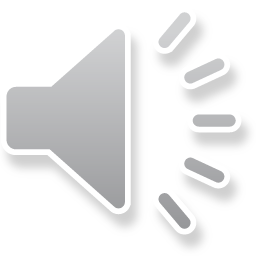 the lamb climbed up